OVS DPDK VXLAN & VLAN TSO, GRO and GSO Implementation and Status Update
Yi Yang @ Inspur Cloud
1
Goals To Achieve
To run OVS DPDK in Openstack production environment
To support UFO (UDP Fragmentation Offload) for VM
To support GRO (Generic Receive Offload) and GSO(Generic Segment Offload) for VLAN and VXLAN
To support VXLAN TSO (TCP Segmentation Offload)
To support VXLAN UFO (some NICs can do this)
VM-to-VM TCP can reach line speed in VXLAN case
VM-to-VM UDP can reach  line speed in VXLAN case
2
Implementation Status: UFO Done
VM:
root@ubuntu:~# ethtool -k ens3 | grep udp
udp-fragmentation-offload: on
tx-udp_tnl-segmentation: off [fixed]
root@ubuntu:~#
qemu parameters:
qemu-system-x86_64 -enable-kvm -nographic -m 4096 -cpu host -smp 2\
    -object memory-backend-file,id=mem0,size=4G,mem-path=/dev/hugepages,share=on \
    -numa node,memdev=mem0 \
    -netdev type=tap,id=tap1,ifname=tap1,script=no,downscript=no,vhost=on,queues=2 \
    -device virtio-net-pci,host_mtu=1450,mac=52:54:00:12:34:56,netdev=tap1,\
                 csum=on,guest_csum=on,guest_ecn=on,guest_tso4=on,guest_tso6=on,\
                 gso=on,host_ufo=on,guest_ufo=on,mq=on,vectors=6,rx_queue_size=1024 \
    xenial-server-cloudimg-amd64-disk.img
3
Implementation Status: IPv4 GRO and GSO Done
VLAN TCP GRO (DPDK has supported since 17.11)
VXLAN TCP GRO (DPDK has supported since 17.11)
VLAN TCP GSO (DPDK has supported since 17.11)
VXLAN TCP GSO (DPDK has supported since 17.11)
VLAN UDP GSO (DPDK has supported since 17.11)
VLAN UDP GRO (Done by me, 20.11)
VXLAN UDP GRO (Done by me, 20.11)
VXLAN UDP GSO (Done by me, 20.11)
TBD: IPv6 GRO and GSO
4
Implementation Status: VXLAN TSO patch ready
Most important factor to achieve VM-to-VM TCP line speed
Many NICs can support VXLAN TSO: XL710 (i40e), E810 (ice), ConnectX(mlx4, mlx5), etc.
5
Implementation Status: VXLAN UFO (TBD)
Some NICs support UFO and VXLAN UFO (igc, e810, txgbe)
UDP should have better performance than TCP, but not in fact,
The major reason is TCP can be offloaded but UDP can’t
6
Implementation Status: TCP and UDP performance
Non-openstack, no conntrack, no other openflow entry except default entry
host1
host2
VM2
VM1
dpdkvhostuserclient
dpdkvhostuserclient
OVS DPDK 
br-int
OVS DPDK 
br-int
VXLAN
VXLAN
eth1
eth1
7
Implementation Status: TCP and UDP performance
Non-openstack, conntrack
table=0, priority=10,ct_state=-trk,ip,nw_src=10.15.2.0/24 actions=ct(table=0)
table=0, priority=10,ct_state=+new+trk,ip,nw_dst=10.15.2.9 actions=ct(commit),output:1
table=0, priority=10,ct_state=+est+trk,ip,nw_dst=10.15.2.9 actions=output:1
table=0, priority=10,ct_state=+new+trk,ip,nw_src=10.15.2.9 actions=drop
table=0, priority=10,ct_state=+est+trk,ip,nw_src=10.15.2.9 actions=output:vxlan0
table=0, priority=1,ct_state=-new-est+trk,ip,nw_dst=10.15.2.9 actions=drop
table=0, priority=0 actions=NORMAL
8
Implementation Status: line speed TCP and UDP (almost done)
9
Implementation Status: TCP Performance with CT
10
Implementation Status: TCP and UDP performance
Openstack：




Openstack floating IP:
11
Implementation Status: TCP and UDP in Openstack
12
Implementation Status: floating IP Performance
13
Implementation Status: tap/veth performance
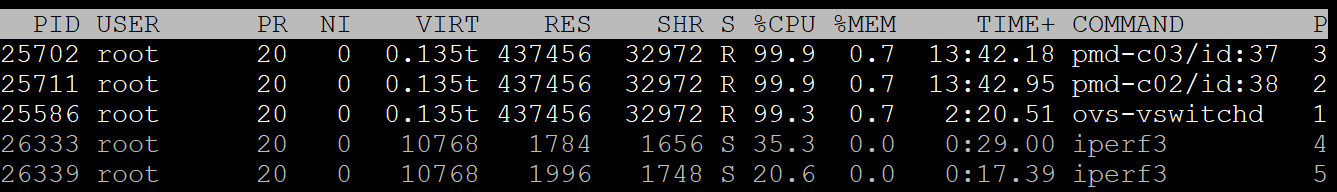 No PMD
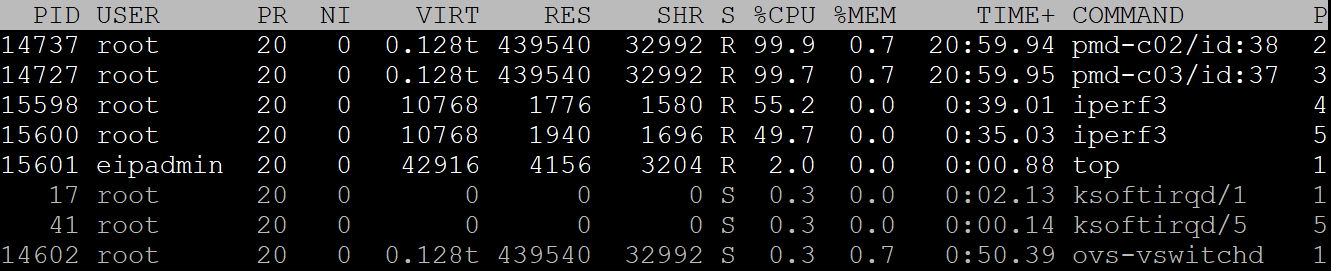 PMD
14
Implementation Status: tap/veth performance
15
Implementation Status: interface stats and status
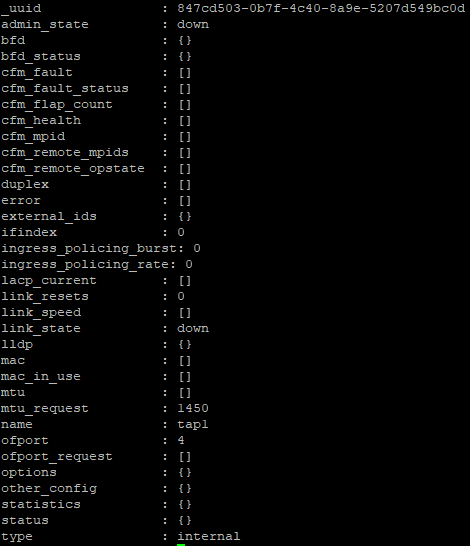 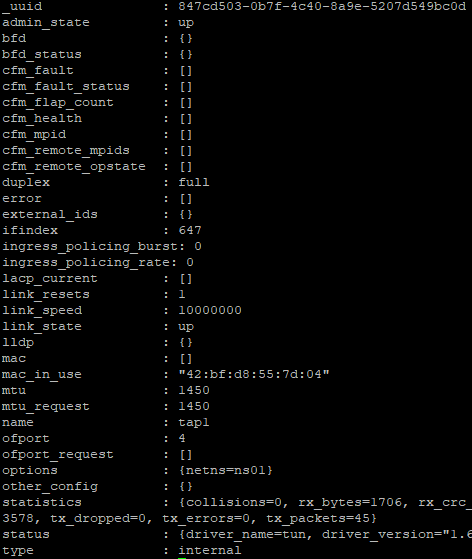 16
Implementation Status: known issues
GRO can dramatically boost performance when conntrack/security group is used
GSO performance isn’t good, need to be optimized
BIG ISSUE: tap in namespace won’t work after ovs-vswitchd is restarted
tap&veth performance has big drop when PMD thread has many tap&veth interfaces to handle
Multi-segmented mbuf support (rejected before because of crash)
Userspace conntrack and some other stuff have big impact on performance from openstack performance data
IPv6 GRO & GSO (TBD)
17
Summary
VXLAN TSO is very great feature
OVS DPDK is on the way to Openstack production environment
There are still some road blocks to be removed
Multi-segment mbuf support
GRO and GSO
PMD support for veth & tap
restart issue for tap